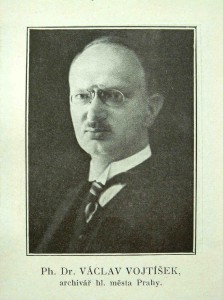 Václav Vojtíšek
archivář, historik, profesor
Tereza Kameníková, Brno 2016
9. srpna 1883 Praha – 22. srpna 1974 Praha
 rodina
z rodiny p. novoměstského hokynáře, nejstarší z dětí
manželka Magdalena (1920-1969), dcera Lenka
 studium
gymnázium v Praze 1894 – 1903
historické vědy na pražské univerzitě 1903 – 1909, 1911 rigorózní zkouška z PVH (paleografie) a českých dějin
Archivář
AHMP – 1908 až 1948 (přerušení 41–45), vedoucím archivářem od roku 1921 
 archivní inspektor pro Čechy
 Archiv UK – od r. 1918 (od r. 1931 v čele) do r. 1959
 Archiv ČSAV – 1952 až 1968
 člen Archivní společnosti
Profesor
MU Brno – 1920/21 a 1933/34, PVH
 UK Praha – učil od r. 1923, od r. 1928 profesor historie, PVH a archivnictví, penzionován 1958 
 Archivní škola – 1919 až 1950
 vyučoval hlavně diplomatiku, historii českých měst (často s důrazem na právní aspekt) a teorii archivnictví
Dílo
archivnictví 
konzervace archiválií, jejich ukládání
struktura a správa archivů
 historie
česká města, hlavním zájmem Praha
pomocné vědy historické
diplomatika – především v souvislosti s městy, významná jeho práce týkající se českých městských knih
heraldika – hlavně městská, věnoval se i státní
kodikologie – Vojtíšek jeden ze zakladatelů české kodikologie, úzce spjato s jeho prací v ČSAV (Komise pro soupis rukopisů)
Výběr z bibliografie
Z nejstarších právních dějin města Plzně. In: Sborník městského historického musea v Plzni. Plzeň 1920
Soud a rada v královských městech českých. In: Sborník věd právních a státních XXI. Praha 1921
Z právních dějin československých měst: o našich městech a patrimoniích a správě obecních archivů. Praha 1934
Soud zahájený v Plzni za století XV. a právo na něm platné. In: Sborník městského musea v Plzni VI. Plzeň 1921

O archivech městských a obecních a jejich správě. Praha 1924
O studiu městských knih českých. Věštník České akademie pro vědy, slovesnost a umění. 1915, roč. XXIV
O pečetěch a erbech měst pražských i jiných. Praha 1928
Literatura a zdroje
Hlaváček, Ivan. Sto let od narození Václava Vojtíška. Archivní časopis. 1983, č. 33
Hoffmannová, Jaroslava – Pražáková, Jana. Biografický slovník archivářů českých zemí. Praha 2000
Vaško, Pavel. Profesor Václav Vojtíšek. Archivářem od monarchie po socialismus. Praha 2014



Obrázek: stahováno duben 2016. Dostupné na: http://www.pratelehistorie.estranky.cz/clanky/historici--archivari/historici--archivari-v-datech